Блюда из круп, бобовых и макаронных изделий
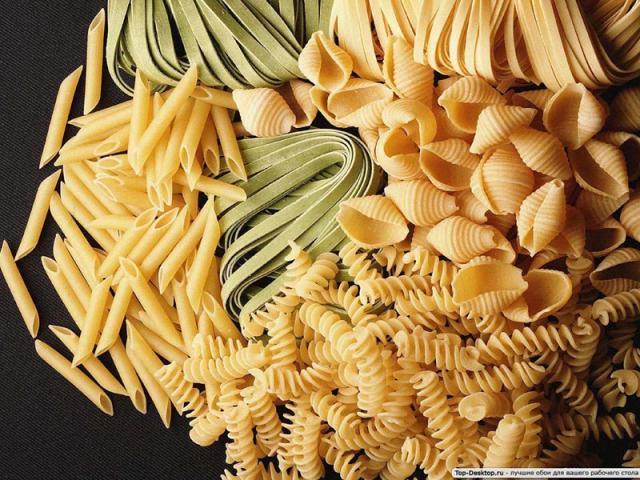 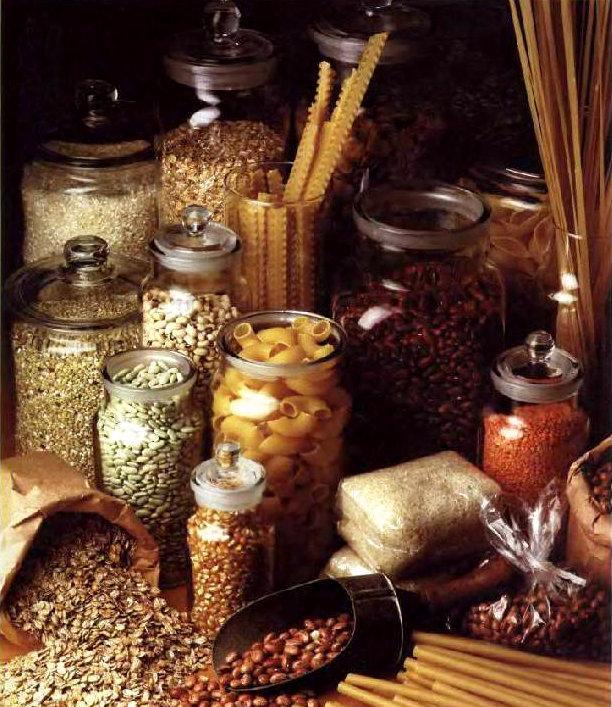 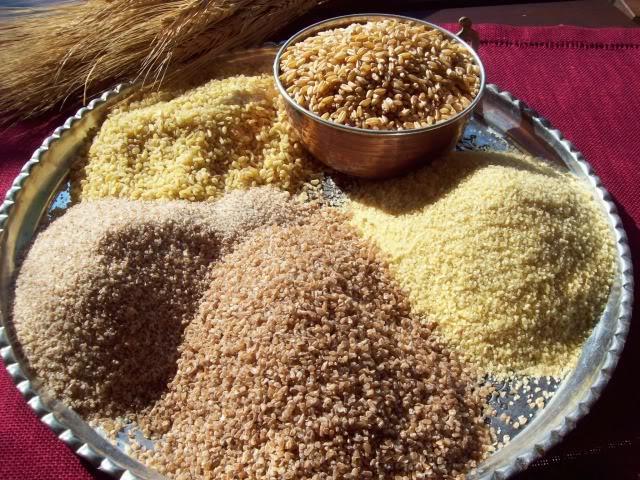 Крупы и бобовые имеют важное значение в питании. Обладают высокой пищевой ценностью, хорошо усваиваются, питательны и калорийны. В них содержится большое количество крахмала, белков, богаты они и витаминами
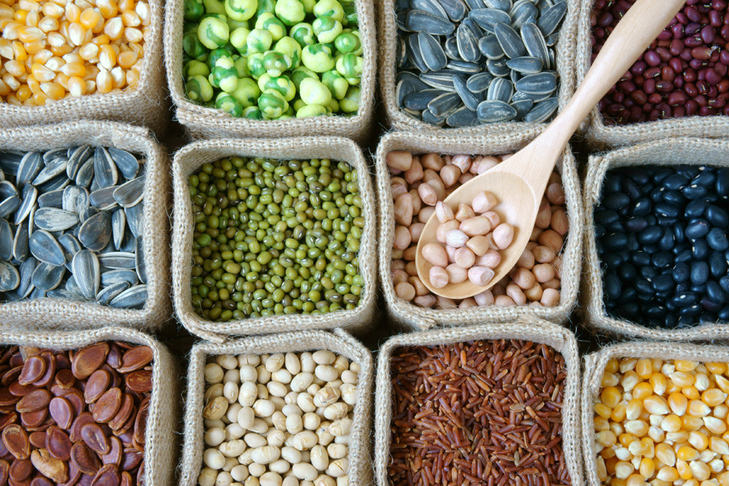 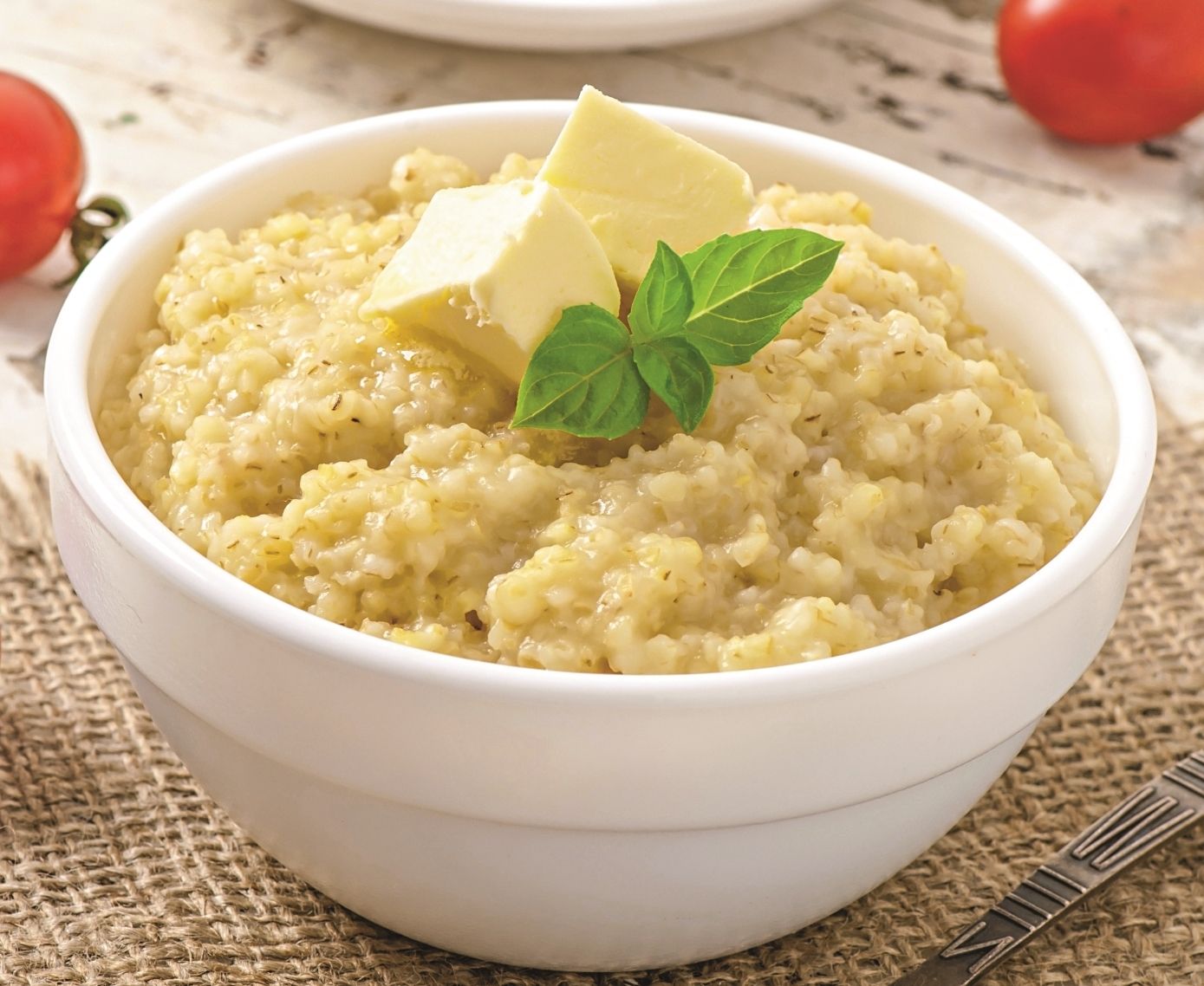 Крупы
Кукуруза
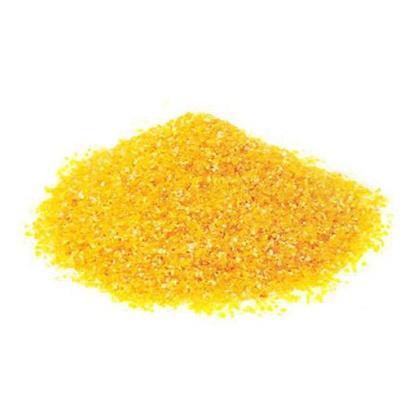 крупа кукурузная
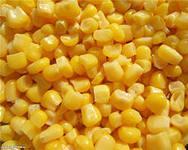 Просо
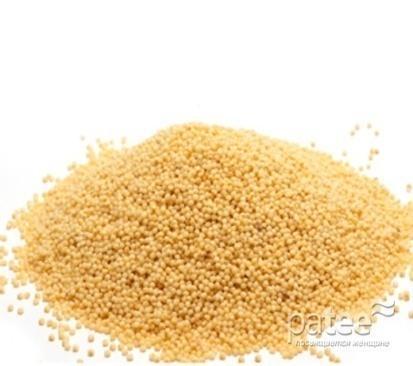 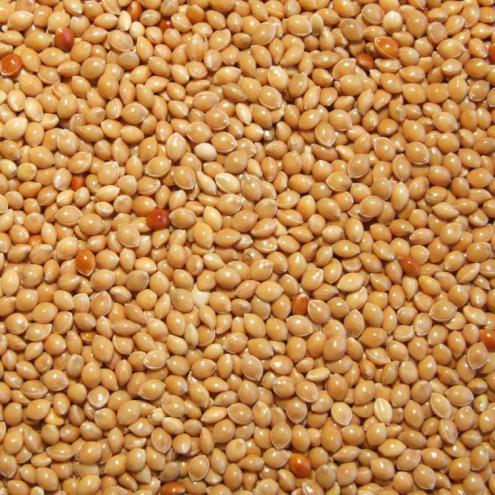 пшено
Рис
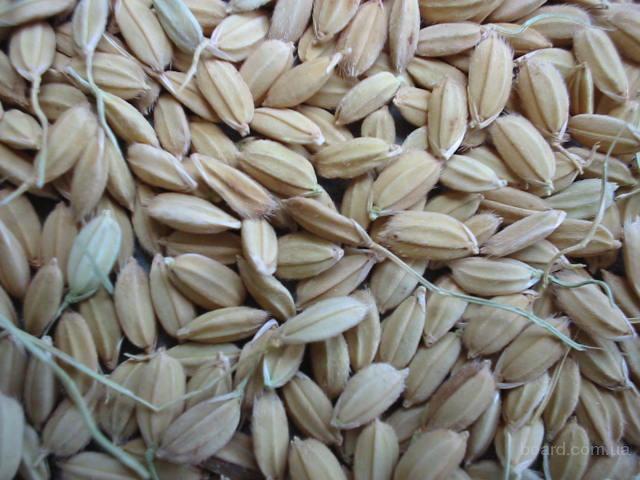 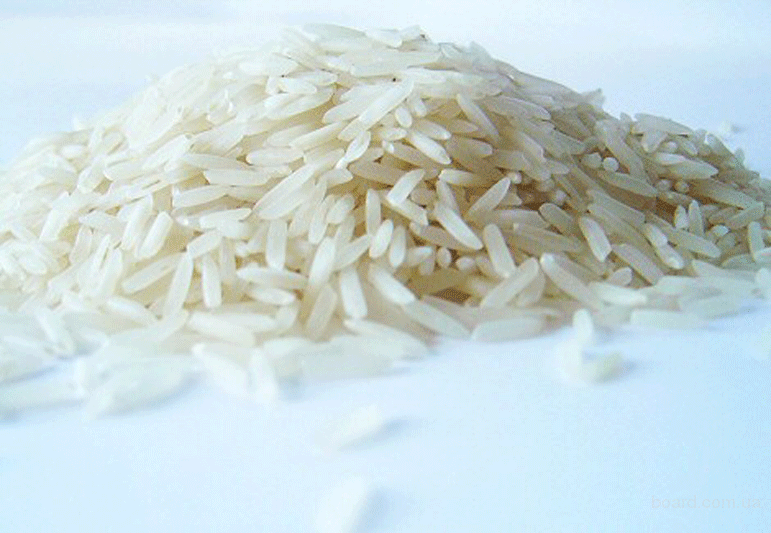 крупа рисовая
Ячмень
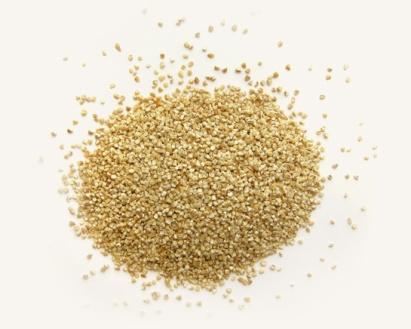 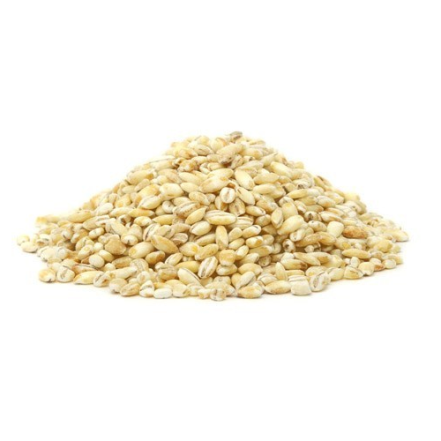 крупа перловая и ячневая
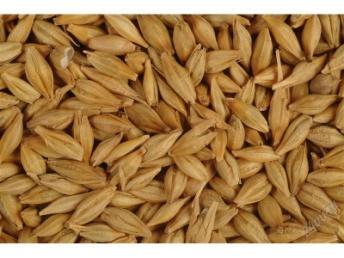 Гречиха
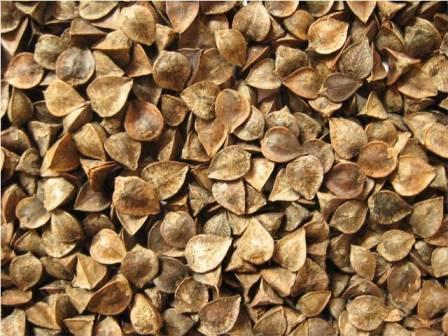 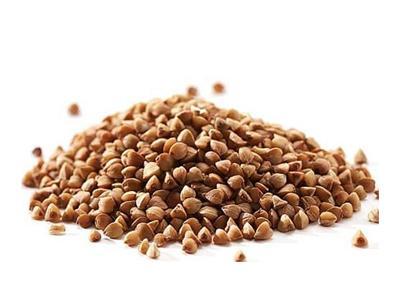 крупа гречневая
Овес
крупа овсяная и хлопья «Геркулес»
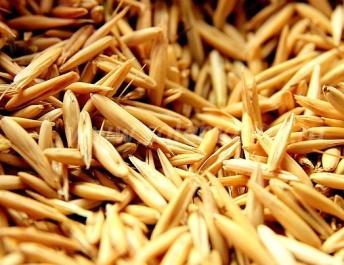 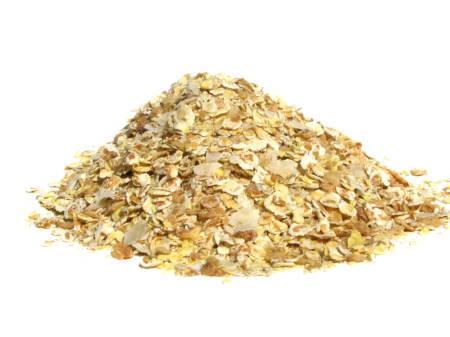 Пшеница
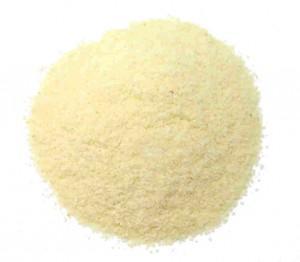 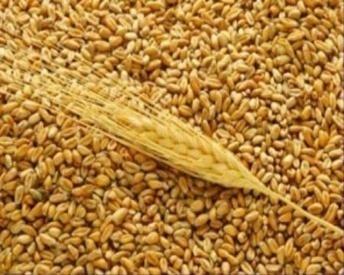 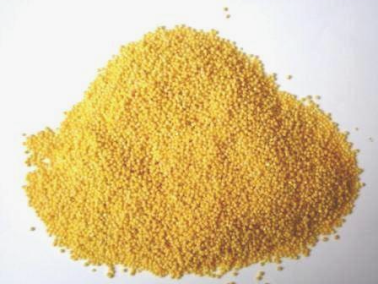 крупа пшеничная и манная
Пищевая ценность круп
Белки
Крахмал
Витамины – В1, В2, РР
Углеводы
Жиры
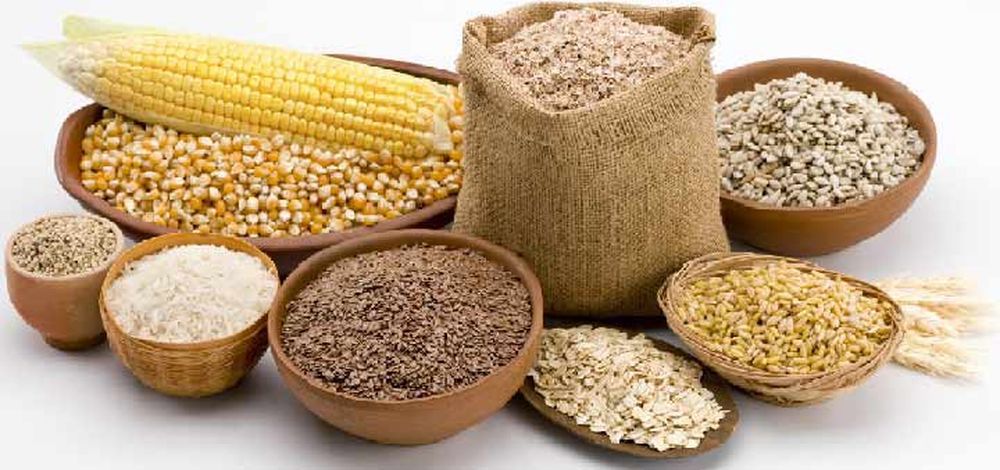 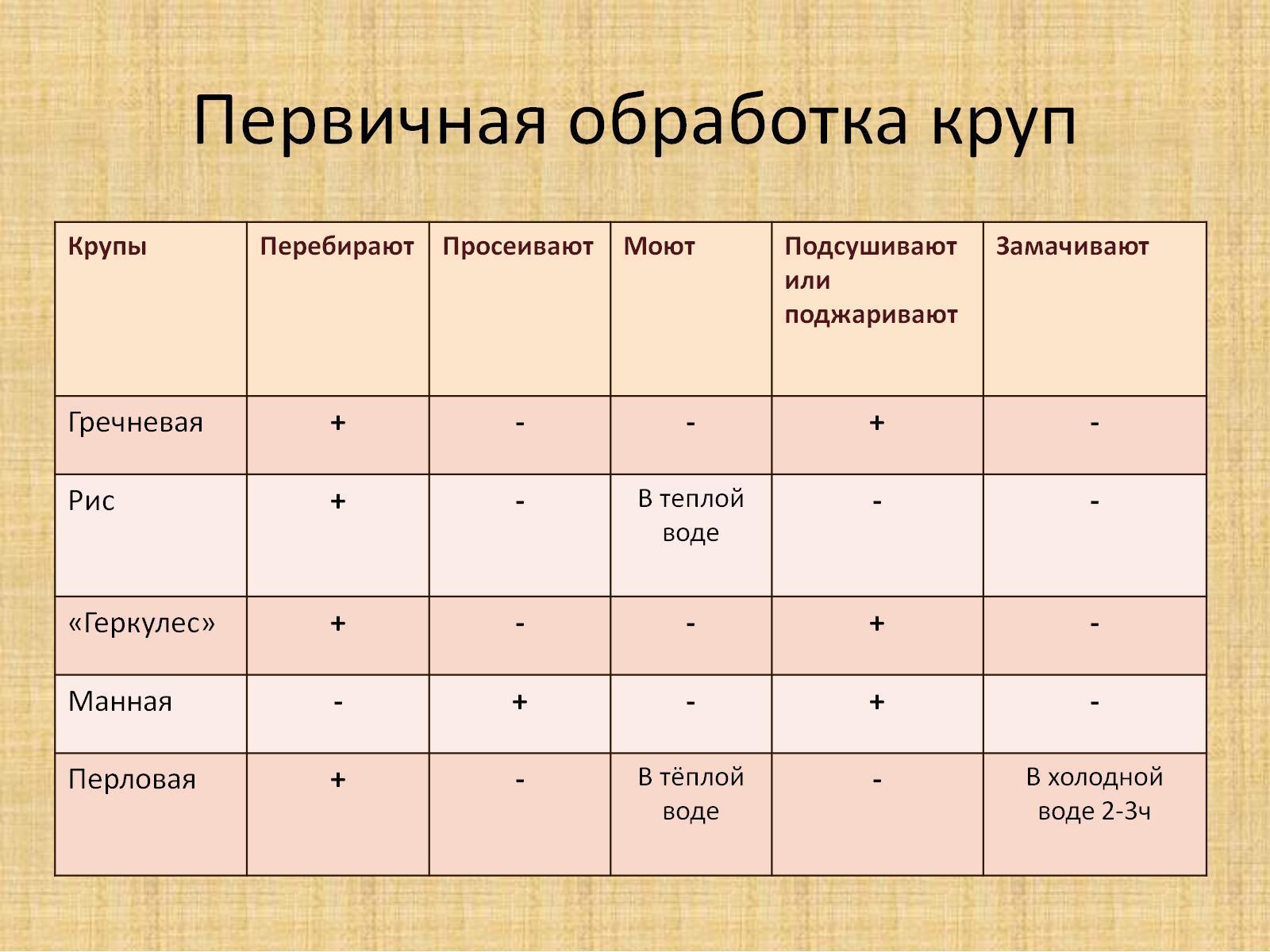 Использование круп в кулинарии
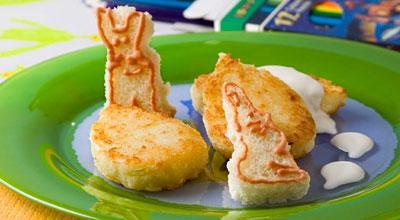 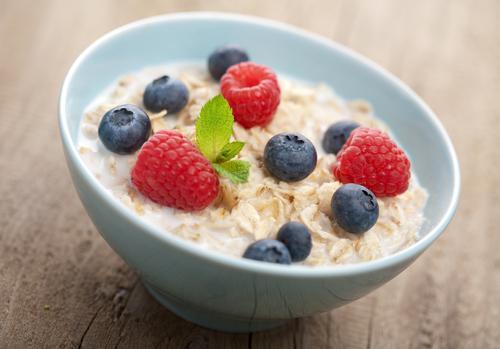 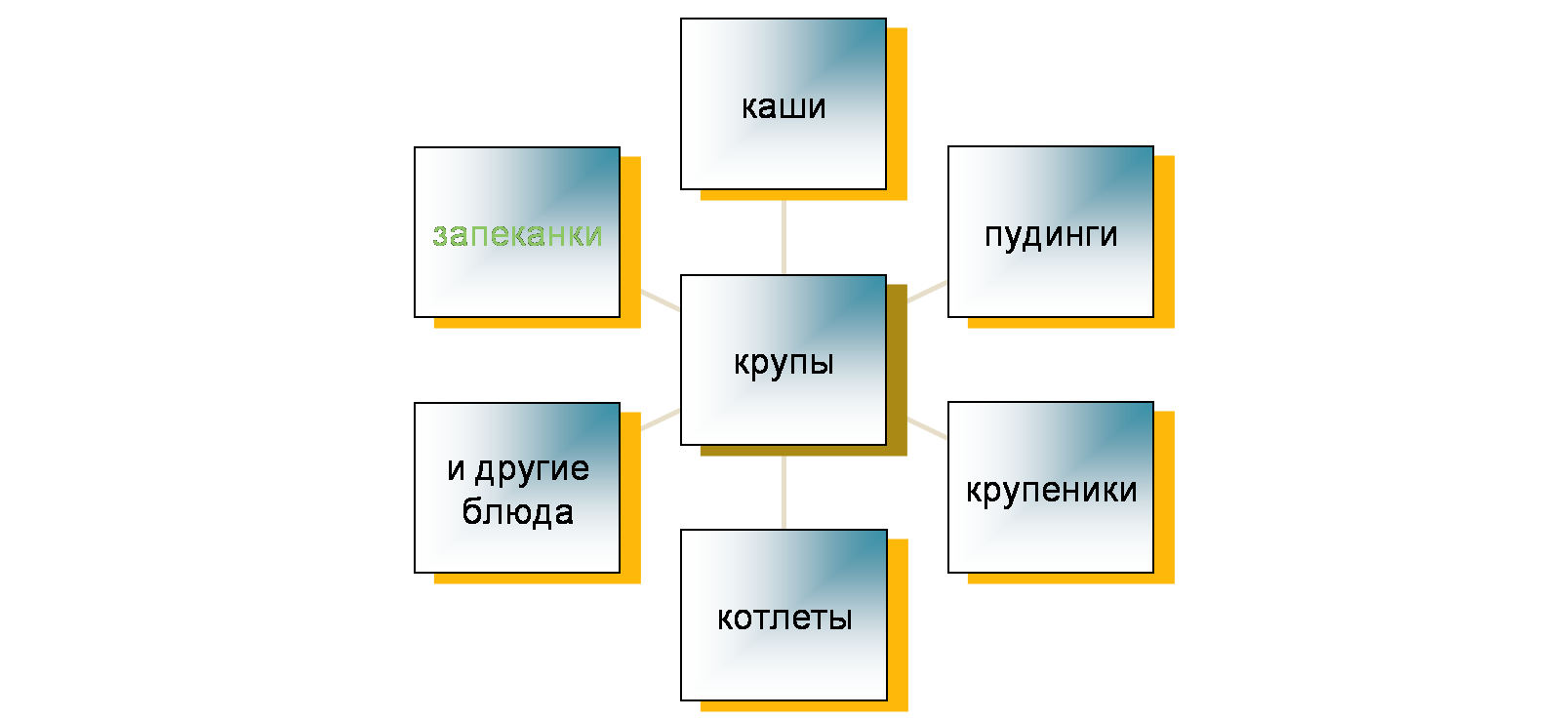 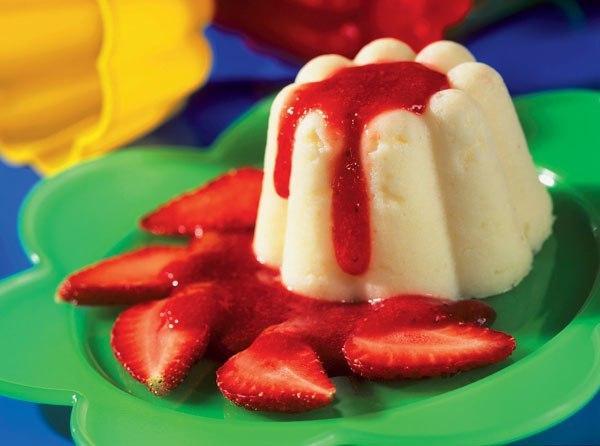 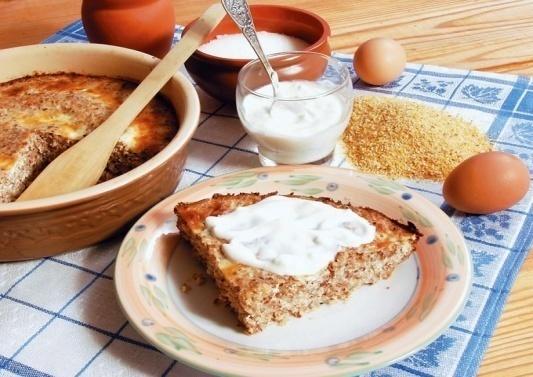 По консистенции каши бывают:
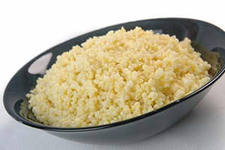 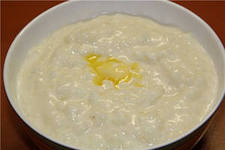 Рассыпчатые
Вязкие
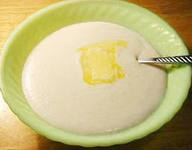 Жидкие
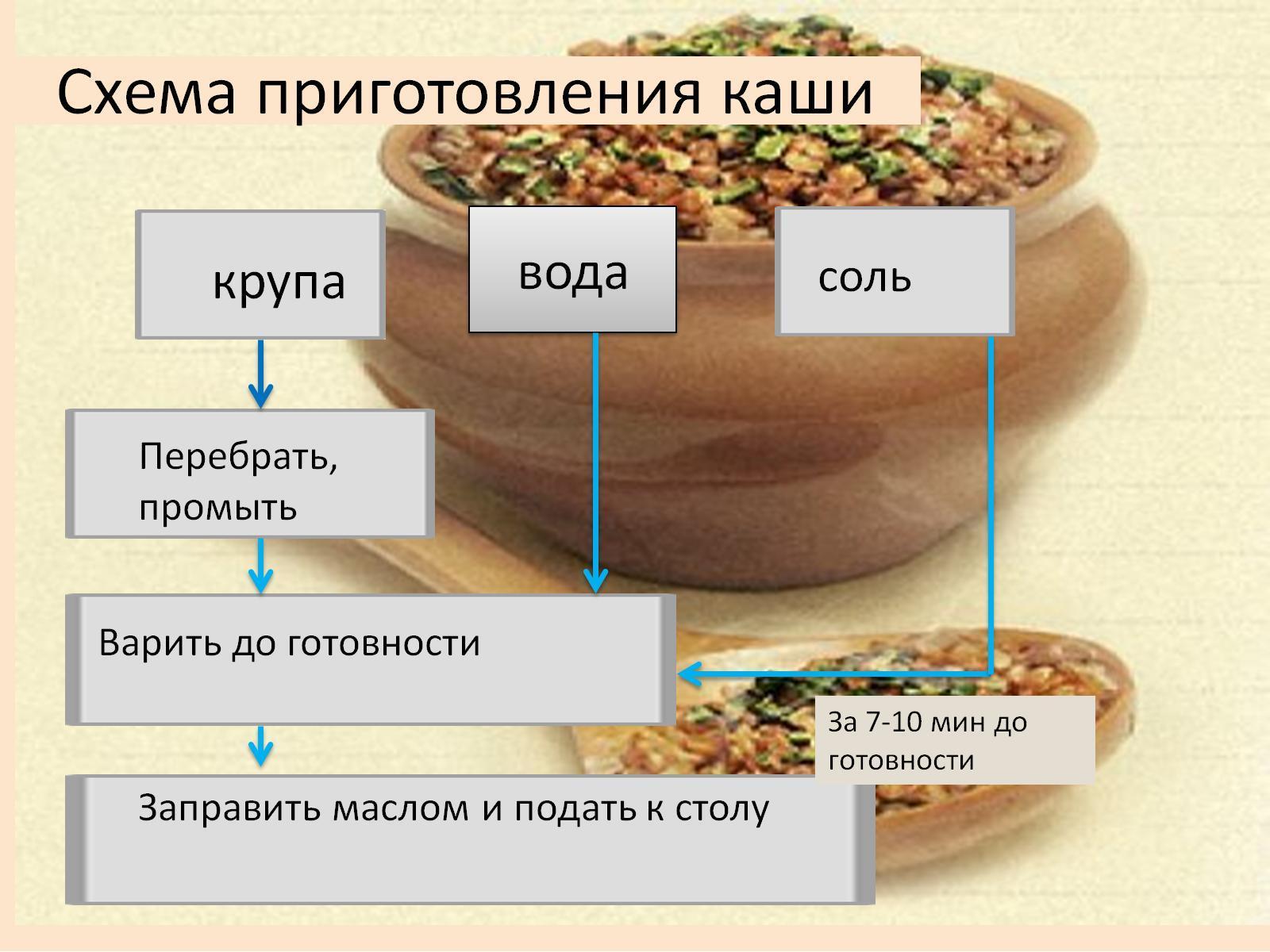 Бобовые
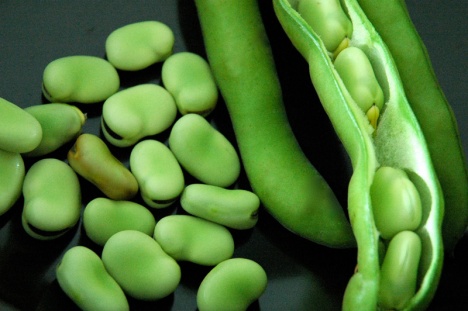 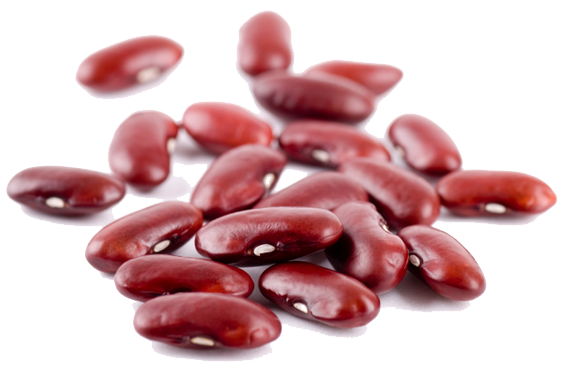 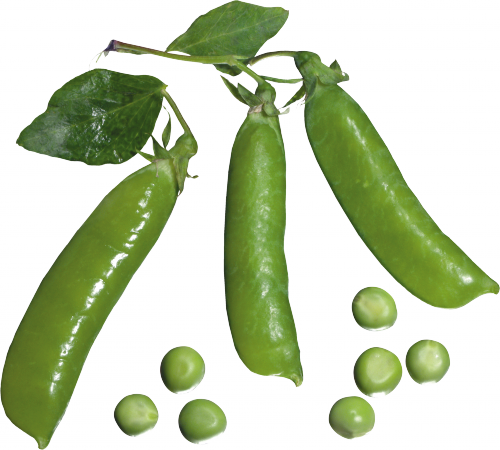 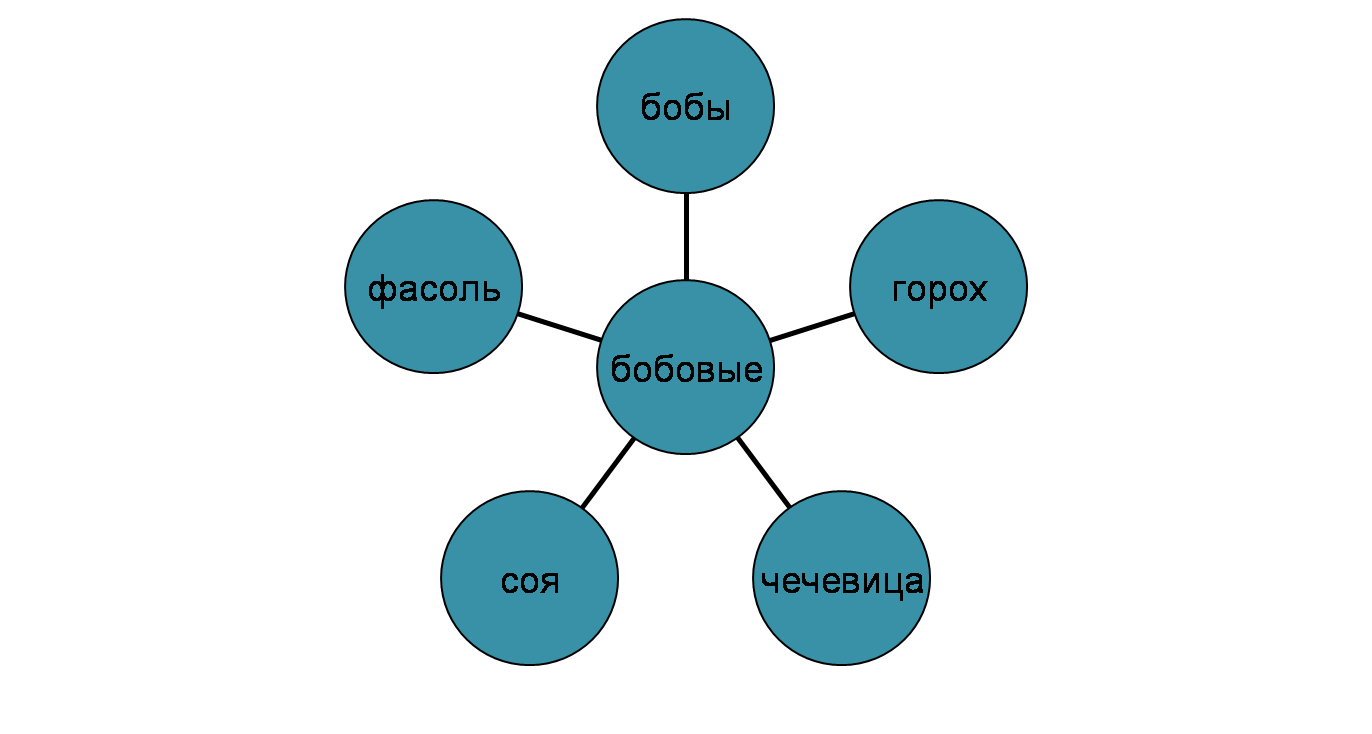 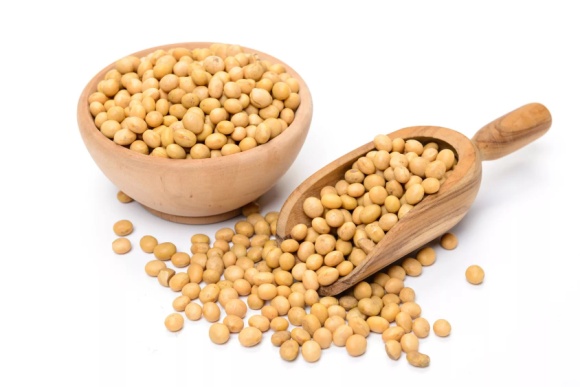 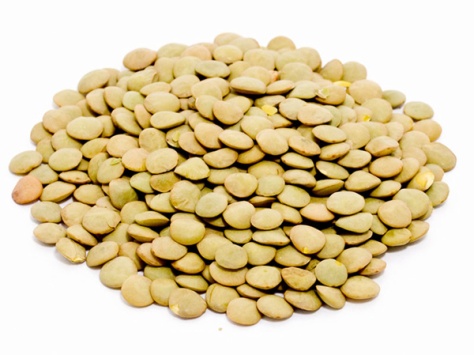 Пищевая ценность бобовых
Белки
Клетчатка
Витамины – В1, В2, РР
Углеводы
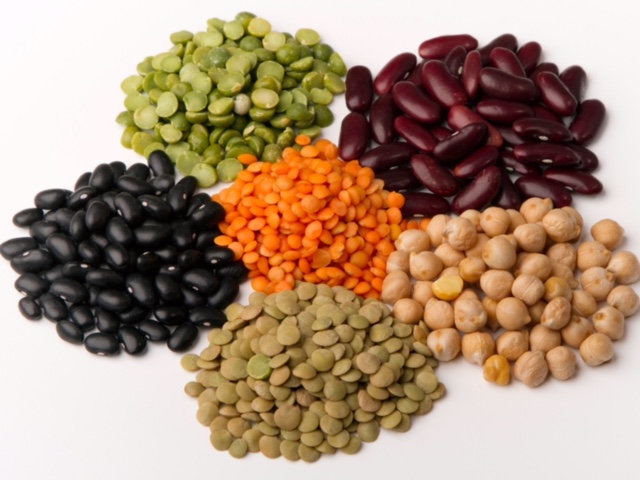 Первичная  обработка бобовых
Бобовые перед варкой перебирают (удаляя примеси, поврежденные зерна)
 Промывают 2-3 раза водой 
Замачивают (кроме лущеного и колотого гороха) на 3-4 часа, замачивание сокращает срок тепловой обработки и способствует сохранению формы бобовые. При замачивании масса бобовых увеличивается примерно в два раза.
Макаронные изделия
Трубчатые (трубочки, рожки, соломка)
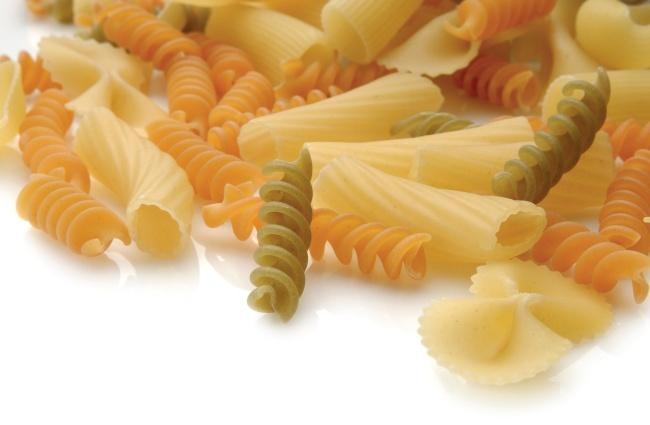 Ленточные (лапша узкая, широкая, гофрированная)
Фигурные 
(перья, звездочки, завитушки, ракушки)
Виды макаронных
 изделий
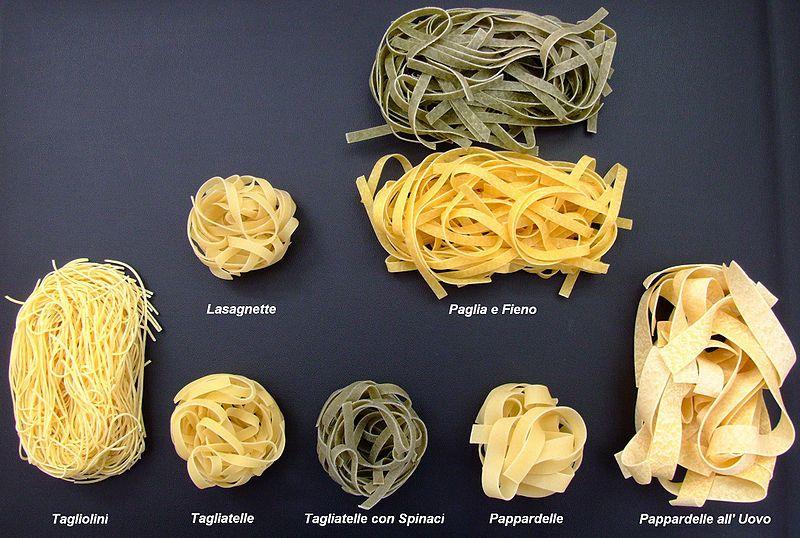 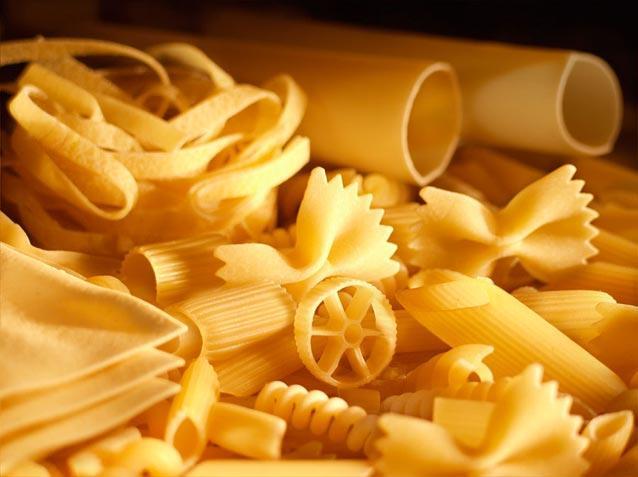 Нитеподобные
(спагетти, вермишель, паутинка)
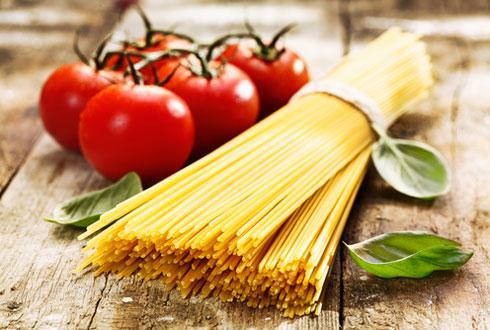 Пищевая ценность макарон
Белки – 10-11 %
Углеводы – 74-75 %
Жиры – до 1 %
Минеральные вещества – калий, кальций, магний, фосфор, железо
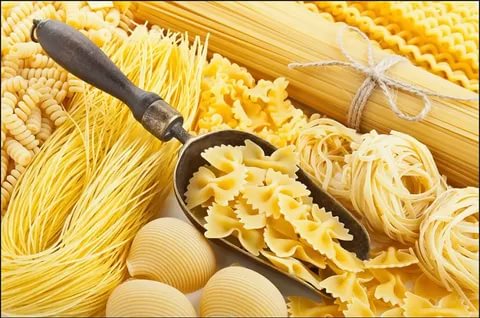 Первичная обработка  макарон
Перебирают
Некоторые виды макарон просеивают
Длинные разламывают на кусочки размером 5 – 15 см
Способы варки макарон
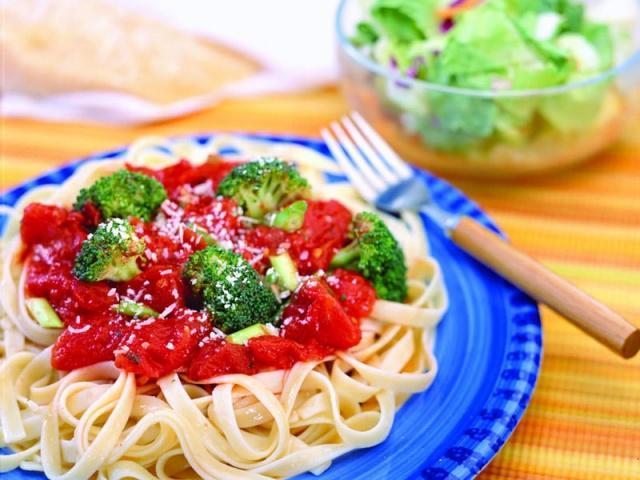 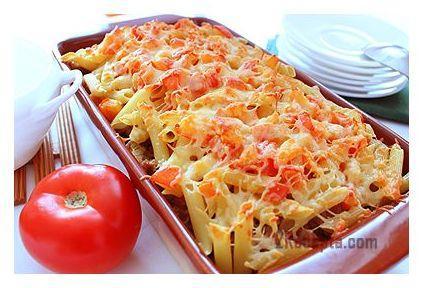 Проверь себя:
Технология приготовления макарон с сыром
Макароны -60 г, масло-20 г, сыр-15 г (на одну порцию)
   В кипящую подсоленую воду положить макароны. Воду по объему в 5 раз больше, чем макарон
 Варить до готовности (20 минут)
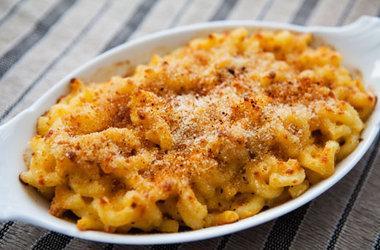 Готовые макароны откинуть на дуршлаг, дать воде стечь, 
Переложить в кастрюлю, заправить маслом и ½ тертого сыра, перемешать
 Горячие макароны разложить по тарелкам горкой, посыпать сверху сыром
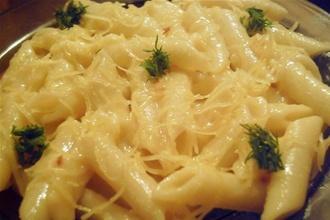